Blood and blood cells
Dr Mike Emerson
Course code (MBBS) : Cells 3
Course code (BMS) : BCT-L3
Main functions of blood
Connective tissue
Transport (connects every part of body)
Heat distribution
Immunity
Haemostasis
Support (e.g. external genitalia - VIAGRA)
MAINTAIN HOMEOSTASIS (constant internal environment)
Blood volume (5l male; 3.5l female)
How blood serves cells
Metabolic waste e.g. lactic acid and urea
Products of digestion e.g. fatty acids, amino acids, glucose
CO2
Hormones
Heat
Vitamins
H20
O2
Blood Cells: Erythrocytes
Red cells
Respiratory transport O2 (haemoglobin) and CO2 (carbonic anhydrase)



Biconcave disc (maximizes surface area/ diffusion, flexible so squeeze through capillaries)
No nuclei or organelles
Molecules on surface confer blood group
bicarbonate
oxyhaemoglobin
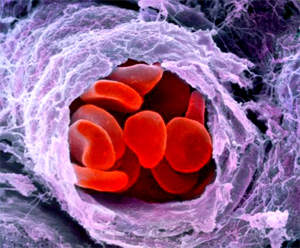 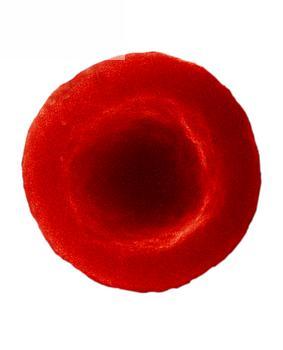 7.5mm
Regulation of Erythrocyte Production
Negative feedback
Blood O2
Low O2 
(altitude, lung/ heart disease)
Blood Hb
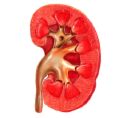 Erythropoiesis
Bone marrow
stem cells
Erythrocytes
Erythropoietin (hormone)
Testosterone
Erythrocyte Life Cycle
Produced in bone marrow from precursors which produce haemoglobin then lose organelles
Immature erythrocytes contain ribosomes: reticulocytes.
High circulating reticulocytes diagnostic (e.g. anaemia, chemotherapy)
Removed through reticulo-endothelial system (phagocytic macrophages in spleen)
Lifespan = 120 days (short, no nuclei; 1% or 250 billion cells per day)
Dependent on dietary iron (meat, egg yolk, nuts), iron deficiency causes anaemia
Haemoglobin
4 subunits: each a polypeptide with a haem group
Haem contains Ferrous iron (Fe2+)
Each Fe2+ binds one O2 molecule
Oxidized form (methaemoglobin – Fe3+) cannot carry O2
Different form in foetus with higher O2 affinity
100ml blood: 	15.8g (male)
		13.7g (female)
Major breakdown product = bilirubin (yellow), returned to plasma
O2 + Hb
HbO2
COHb
CO + Hb
Haemoglobin
Haem
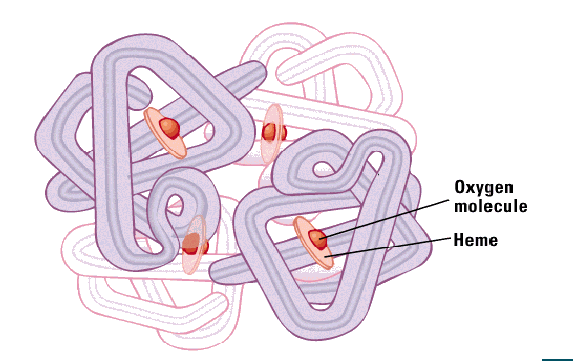 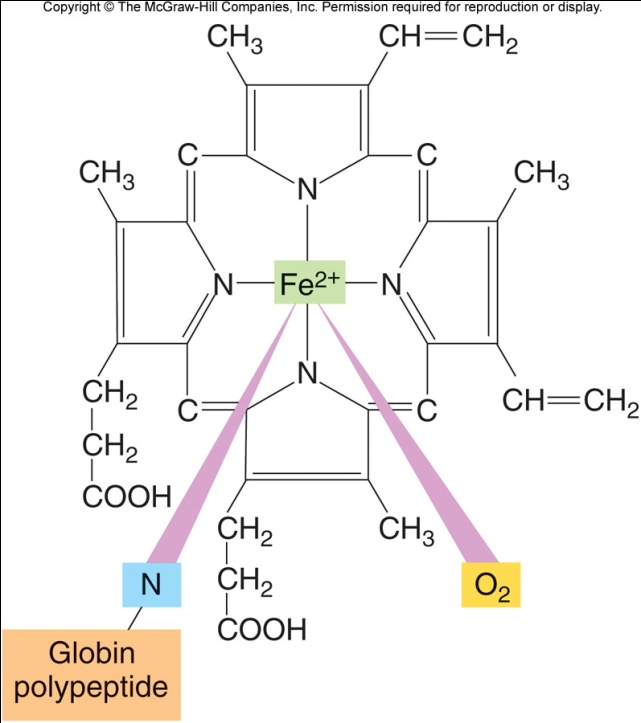 Haemoglobin binding:
CO binds haem 200x greater affinity
than O2 and reduces O2 binding
Hb = deoxyhaemoglobin
HbO2 = oxyhaemoglobin
COHb = carboxyhaemoglobin
Haemoglobin: Oxygen binding
Haemoglobin low affinity for oxygen due to conformational shape of globin molecules
 Oxygen binding beaks conformation and opens up structure
 Second oxygen molecule binds more easily and so on
 This is cooperative binding
 Allows more oxygen to be carried
Normal blood film
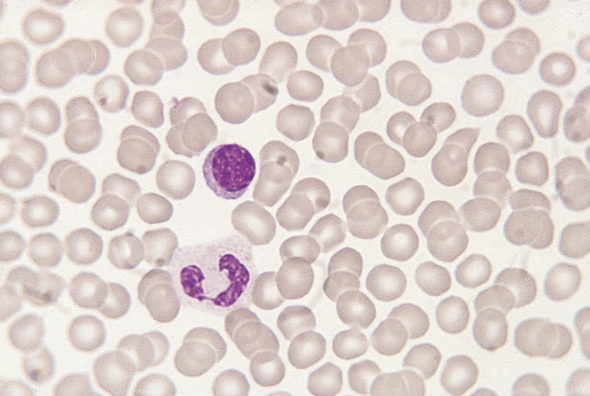 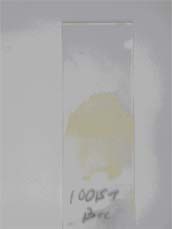 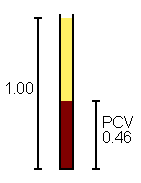 Key red cell parameters
Concn haemoglobin (135-165♂; 115-145 ♀ g/l)
Red cell count (5.4 x 1012/l (♂) and 4.8 x 1012/l (♀) 
Haematocrit (packed cell volume): 	0.40-0.54 (♂)
					0.35-0.47 (♀)
Derived indices					Normal
MCV mean cell volume 				82-99fl
(MCH mean cell haemoglobin			27-33pg)
(MCHC mean cell haemoglobin concentration	320-340g/l)
Anaemia
“Low blood haemoglobin concentration” 

Microcytic (small MCV): Failure of haemoglobin synthesis
Fe deficiency:	menstruation (daily loss 1mg M; 2mg F)
		GIT lesions or cancers
		parasitic infection

Normocytic (normal MCV)
Acute blood loss

Macrocytic (large MCV)
DNA synthesis and cell division fail and reduced division of progenitor cells so fewer but larger erythrocytes. 
Folic acid (required for thymine synthesis) deficiency : pregnancy
Vit B12 (needed for folic acids actions) deficiency: autoimmune disease, destroys B12 uptake in gut: pernicious anaemia; vegetarians, vegans
Sickle Cell Anaemia
Haemoglobin mutation
Distorted erythrocytes – destroyed – anaemia
Homozygous = disease manifests
Heterozygous = sickle cell trait
	 = malaria resistant
Polycythemia
Excess erythrocytes, high haematocrit
 High altitude
 Increased viscosity leads to heart problems
Leukocytes
White blood cells
Use circulation for transport
Travel near capillary wall and invade tissue space to fight infection
Classified by structure and dye binding
Leukocyte Types
Polymorphonuclear granulocytes:
	Multilobed nuclei, many granules						neutrophils (phagocytic, abundant)
			eosinophils (allergy)
			basophils (produce histamine)
Lymphocytes (antibody producing)
Monocytes (phagocytic)
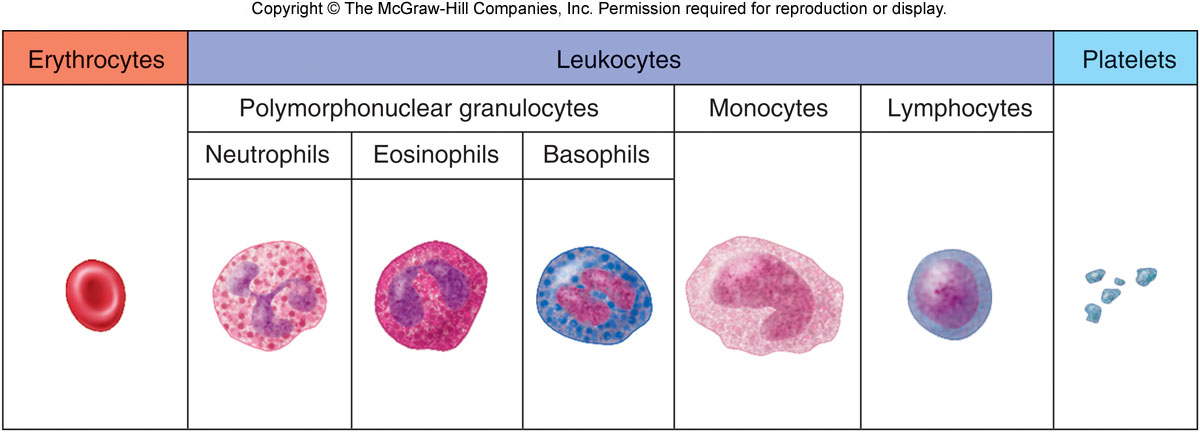 Polymorphonuclear granulocytes
Segmented nucleus
Full of cytoplasmic granules
First on scene
Adhere to blood vessels in infected area and migrate to tissue
Engulf, kill and digest microorganisms
Release inflammatory mediators: toxic oxygen products, digestive enzymes, vasodilators, chemotaxins
B-lymphocytes (B cells)
Mature in bone marrow
Humoral (antibody-mediated) immunity
Foreign antigen → immunoglobulin (antibody) production
Immunoglobulins: IgM; IgG; IgA; IgD; IgE
Antibody-antigen reactions: assist phagocytosis by precipitation; agglutination (clumping) or coating in antibody (opsonisation) or prevent attachment of mico-organism to tissues (neutralisation)
Primary immune response: first exposure, antibodies appear after latent period, peak then fall
Secondary response: greater, quicker, longer response due to memory cells (long lived B-lymphocytes)
Passive immunity: inject immunoglobulins (vaccine) or cross placenta (colostrum in some species)
T-lymphocytes (T cells)
Thymus dependent (derived in bone marrow, migrate to thymus, acquire surface antigenic molecules and become immunologically competent)
Cellular immunity (i.e. not antibodies)
Circulate → foreign antigen → blast transformation → progeny with receptors for antigen
Activated T-lymphocytes → chemotaxins (attract macrophages); lymphotoxin (kills cells); interferon (kills viruses)
Subgroups:
Cytotoxic T cells (CD8+, “attack cells”)
Helper T cells (CD4+, secrete cytokines to help B and T cells, essential, HIV infects)
Supressor cells (modify lymphocytes responses)
Monocytes
Large, single horse-shoe nucleus
Appear after granulocytes
In tissue become macrophages (“big eaters”)
Engulf micro-organisms, tissue debris and dead polymorphs
Secrete inflammatory mediators and stimulate angiogenesis (vessel growth = repair)
Ingest and store antigens, present modified antigen to lymphocytes
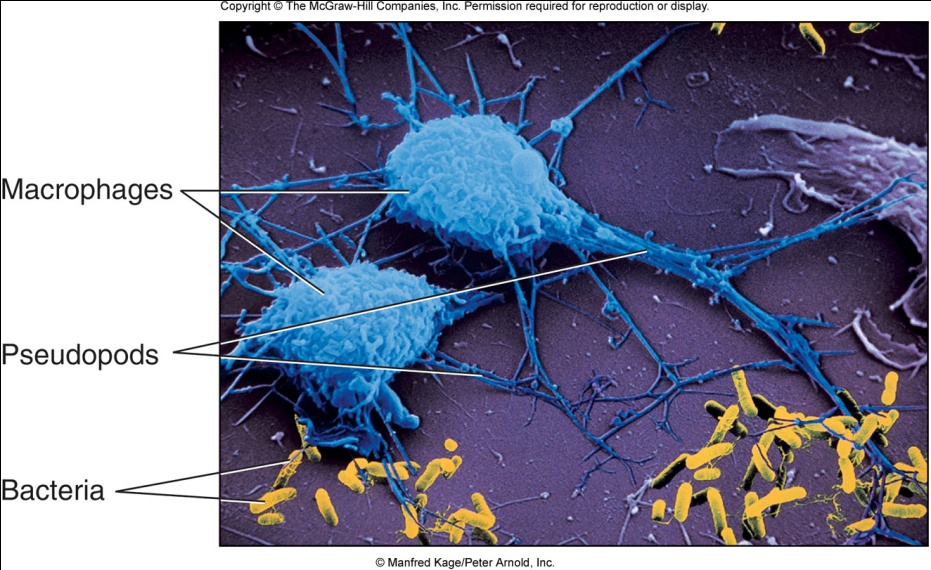 Normal leukocyte count
Total 3.5 - 10.0 x 109/L
Leukocytosis = raised e.g. infection, cancer
Leukopenia – low e.g. chemotherapy, HIV
Platelets
Derive from megakaryocytes
 2 - 3 µm diameter (small)
 Normal platelet count 25 x 104/ml
 Life span 8 - 10 days
 Granules
 Many organelles, no nucleus
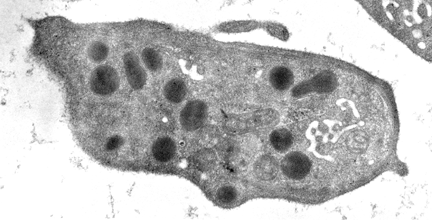 Platelets and Haemostasis
Express surface receptors for platelet activators (e.g. collagen in vessels or thrombin from coagulation cascade)
Adhesion to exposed collagen in wound or atherosclerosis
Release of granules promotes platelet aggregation
Platelets produce thromboxane A2 from cycloxygenase enzyme
Aspirin inhibits cycloxygenase and is anti-platelet
Involved in clot or thrombus formation
The vascular endothelium produces e.g. prostacyclin and nitric oxide which inhibit platelet activation
Platelet Activation
Filopodia
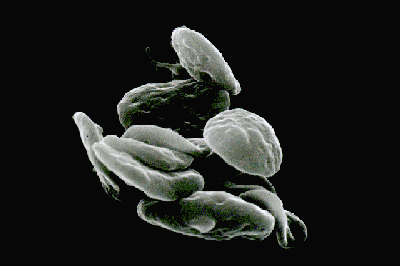 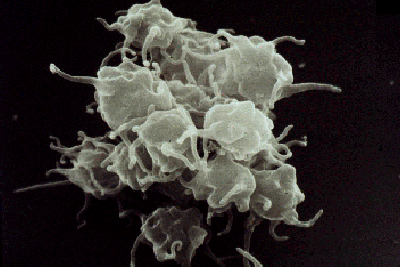 Unactivated
Activated
Plasma
Fluid component of blood
Carrier
“Organic and inorganic substances dissolved in water”

Plasma proteins
Exert osmotic pressure to maintain blood volume
Albumins
Globulins
Fibrinogen – clotting, platelet aggregation
Carrier molecules e.g. hormones, bile salts, water insoluble drugs
Serum: plasma with proteins removed due to clotting